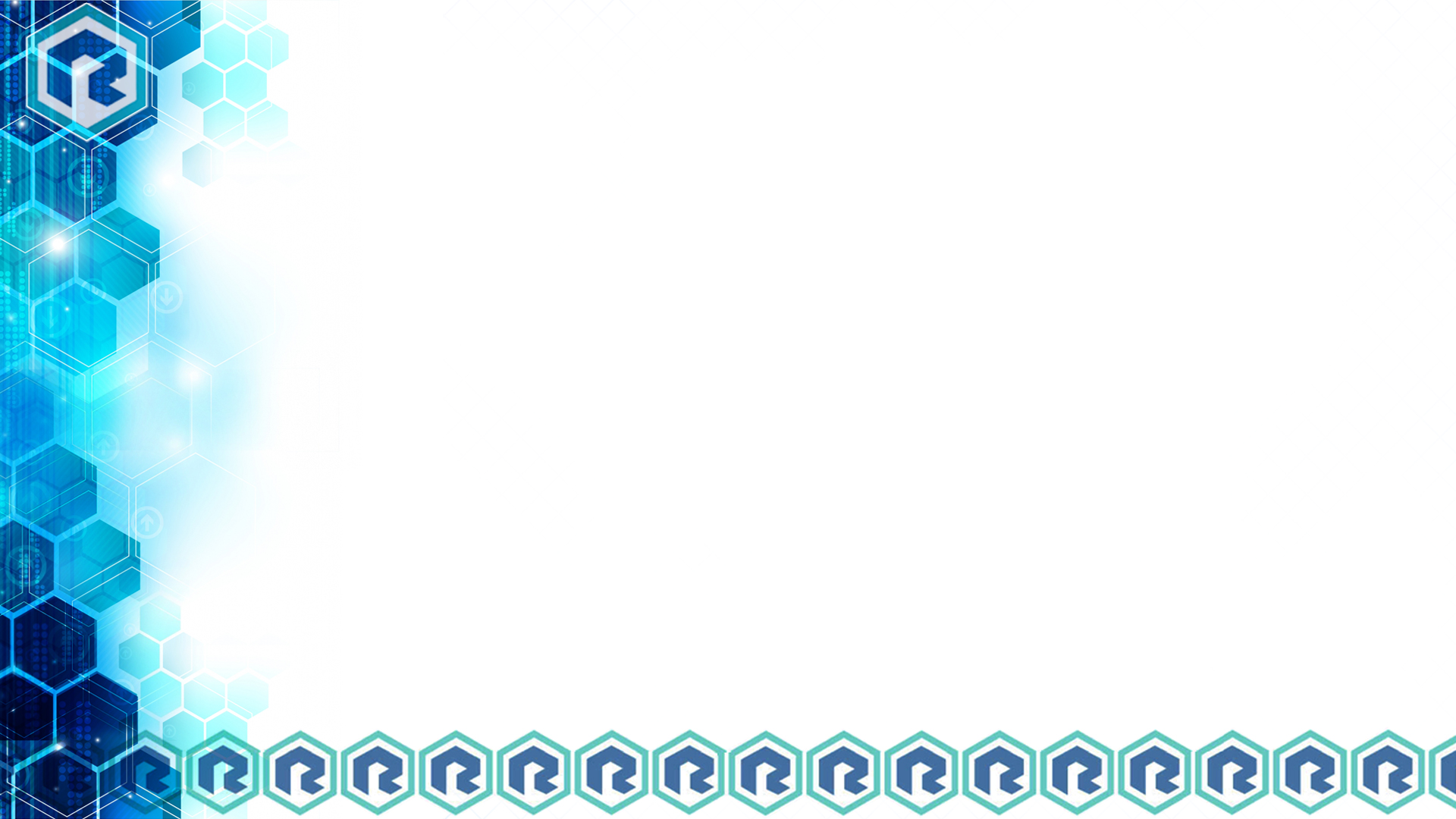 2018 RTI Workshop Survey Findings
Survey was sent to Fellows 5 weeks after conclusion of workshop - August 17–31, 2018.

Survey includes questions about all aspects of the workshop, including overall evaluation, curriculum, course materials, food, and accommodations.
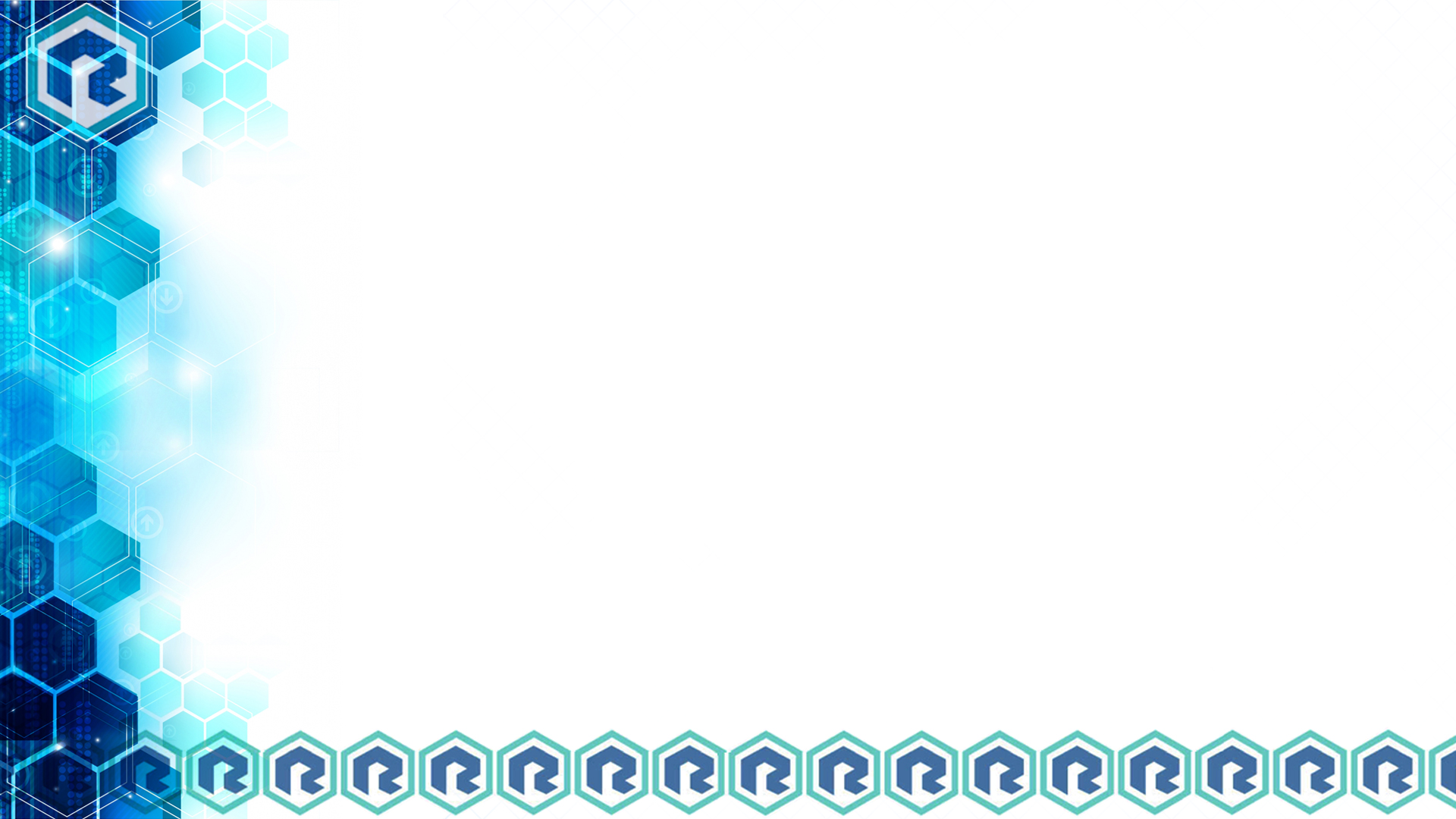 2018 RTI Workshop Survey: Findings (cont.)
95% of fellows rated workshop as “excellent” or “good”

Highest rated aspects:
RTI/library services & staff
Curriculum quality 
Effectiveness of instructors
Discussions & activities 
Lectures & presentations 

Survey results were used to improve 2019 RTI workshop.
Unexpected benefits (fellows’ comments)
[Speaker Notes: The majority of the fellows found that the workshop was excellent or good, and as seen from the previous slide, almost all of the areas had a median rating of “5” (excellent) or “4” (good), except for the housing. 

In the fellows’ opinion, the RTI/library services & staff, curriculum quality, effectiveness of instructors, discussions & activities, and lectures & presentations were excellent.

The 2018 RTI Workshop Survey findings were used by the RTI team members to make improvements for the 2019 workshop: 

Eliminate the Creswell text and added more supplemental readings;
Adjust pre-Institute work by cutting down on the amount of reading and including more video lectures;
Adjust mentoring schedule by including a pre-Institute mentor meeting;
Review present UIC accommodations and try to reserve a newer residence hall that is closer to dining and shopping options;
Plan an evening social outing/event for Fellows and faculty for the 2019 Institute.

Comments from the fellows’ indicate that they made lifelong connections with colleagues and enjoyed spending an entire week immersed in research.]